SATANOLOGY
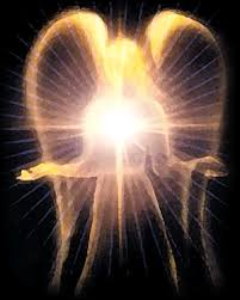 Dr. Andy Woods
Senior Pastor – Sugar Land Bible Church
President – Chafer Theological Seminary
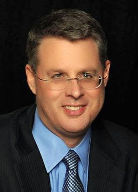 Areas of Systematic Theology
Prolegomena – Introduction
Theology – Study of God
Christology – Study of Christ
Pneumatology – Study of the Holy Spirit
Anthropology – Study of Man
Hamartiology – Study of sin
Soteriology – Study of salvation
Angelology – Study of angels
Ecclesiology – Study of the Church
Eschatology – Study of the end
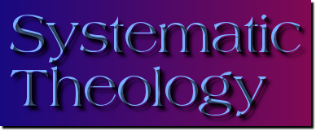 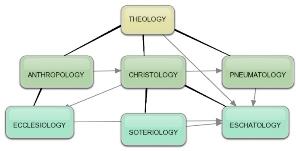 Preview of Angelology
Good angels
Satanology
Demonology
Gen. 6:1-4 controversy
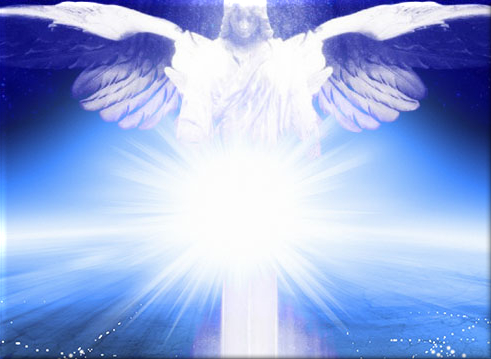 Preview
Existence
Personhood
Names and titles
Original state and first sin
Works
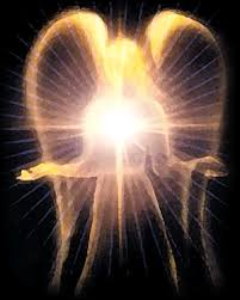 Preview
Existence
Personhood
Names and titles
Original state and first sin
Works
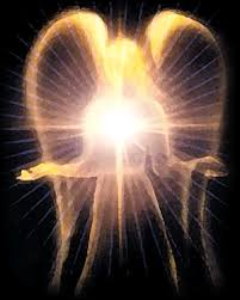 Existence
OT
Job 1–2; Zech 3:1; Gen 3:1 (Rev 12:9); 1 Chr 21:1
NT
Every author refers to Satan
Christ speaks of Satan 25x
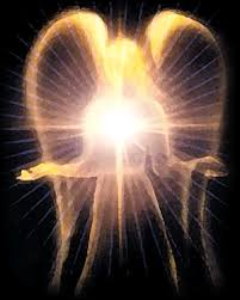 Preview
Existence
Personhood
Names and titles
Original state and first sin
Works
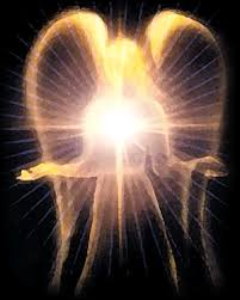 Personhood
Elements of personhood
Intellect (2 Cor 2:11)
Emotions (Rev 12:12, 17)
Will (2 Tim 2:26)
Personal pronouns (Mt 4:10)
Moral accountability (Mt 25:41)
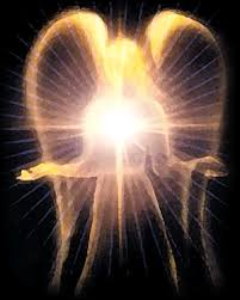 Preview
Existence
Personhood
Names and titles
Original state and first sin
Works
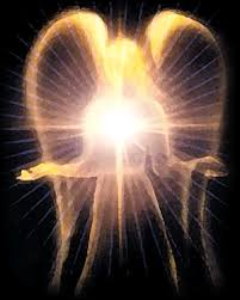 Names and Titles
Lucifer (2 Cor 11:14)
Satan (Zech 3:1)
Devil (Matt 4:11)
Serpent of old (Rev 12:9)
Destroyer (Rev 9:11)
Dragon (Rev 12:9)
Evil one (1 John 5:19)
Belial (2 Cor 6:15)
Anointed cherub (Ezek 28:14, 16)
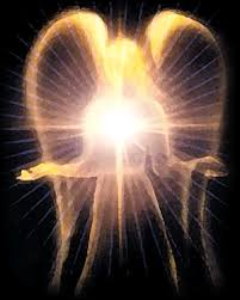 Names and Titles
Lucifer (2 Cor 11:14)
Satan (Zech 3:1)
Devil (Matt 4:11)
Serpent of old (Rev 12:9)
Destroyer (Rev 9:11)
Dragon (Rev 12:9)
Evil one (1 John 5:19)
Belial (2 Cor 6:15)
Anointed cherub (Ezek 28:14, 16)
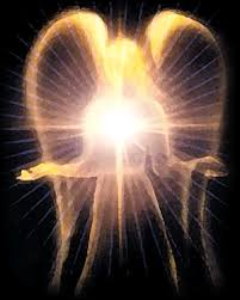 Names and Titles
Prince of this world (John 12:31)
Prince and power of the air (Eph 2:2)
God of this world (2 Cor 4:4)
Beelzebub (Luke 11:15)
Tempter (Matt 4:3)
Accuser of the brethren (Rev 12:10)
Father of lies and murderer (John 8:44)
Roaring lion and adversary (1 Pet 5:8)
Enemy (Matt 13:39)
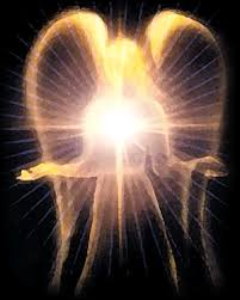 Names and Titles
Prince of this world (John 12:31)
Prince and power of the air (Eph 2:2)
God of this world (2 Cor 4:4)
Beelzebub (Luke 11:15)
Tempter (Matt 4:3)
Accuser of the brethren (Rev 12:10)
Father of lies and murderer (John 8:44)
Roaring lion and adversary (1 Pet 5:8)
Enemy (Matt 13:39)
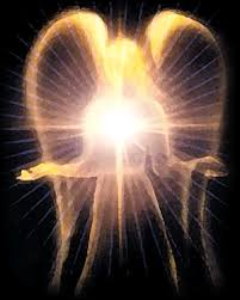 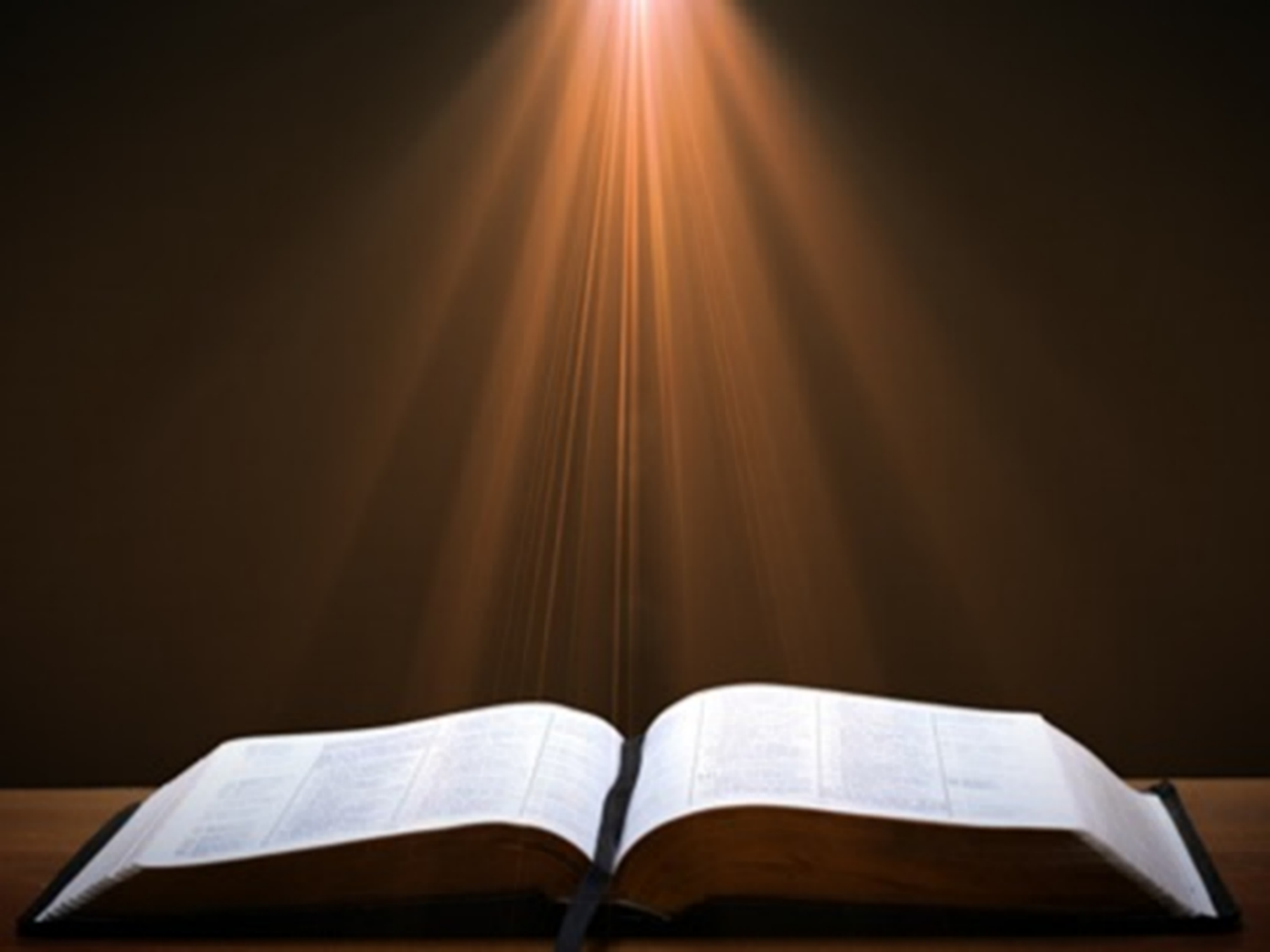 James 1:13-14
“13 Let no one say when he is tempted [peirázō], ‘I am being tempted  [peirázō] by God’; for God cannot be tempted  by evil, and He Himself does not tempt [peirázō] anyone. 14 But each one is tempted [peirázō] when he is carried away and enticed by his own lust.”
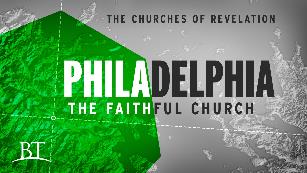 Names and Titles
Prince of this world (John 12:31)
Prince and power of the air (Eph 2:2)
God of this world (2 Cor 4:4)
Beelzebub (Luke 11:15)
Tempter (Matt 4:3)
Accuser of the brethren (Rev 12:10)
Father of lies and murderer (John 8:44)
Roaring lion and adversary (1 Pet 5:8)
Enemy (Matt 13:39)
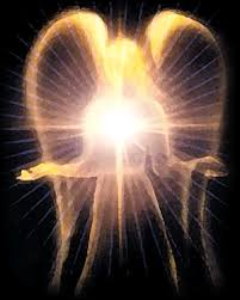 Preview
Existence
Personhood
Names and titles
Original state and first sin
Works
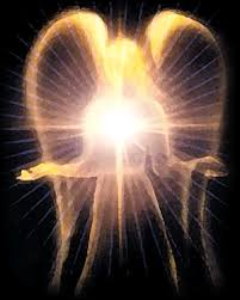 Satan’s Original State and First Sin
Ezekiel 28:12-17




Isaiah 14:12-15
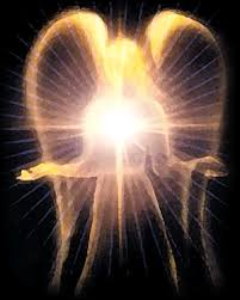 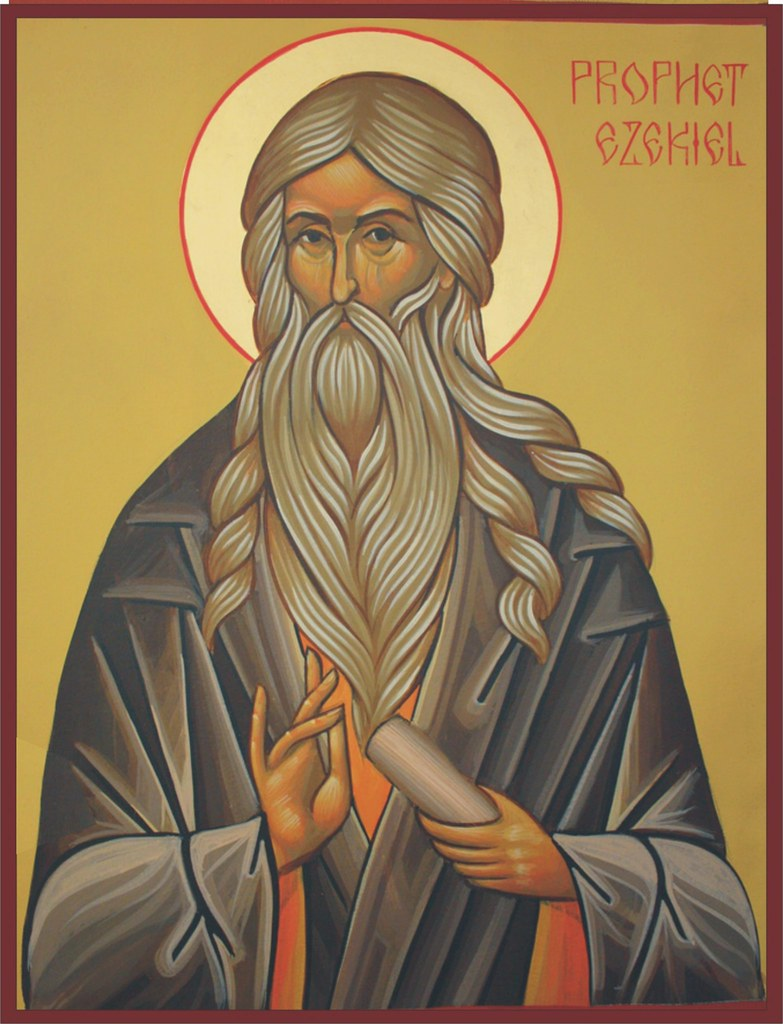 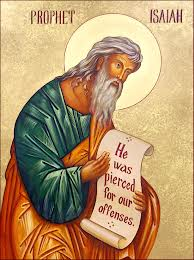 Satan’s Original State and First Sin
Ezekiel 28:12-17




Isaiah 14:12-15
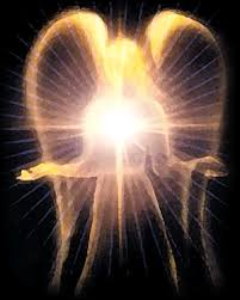 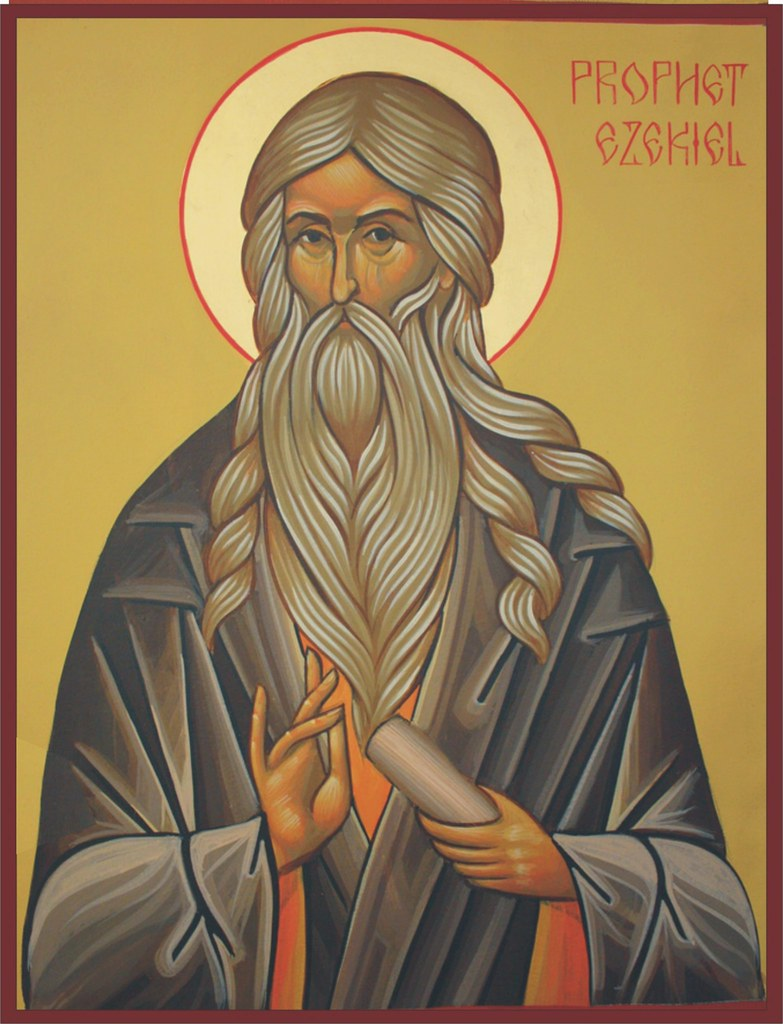 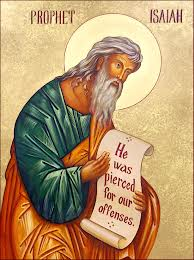 Original State and First Sin
Ezek 28:12-17
Attributes
Creature (15)
Angel (14, 16)
Powerful (14)
Without sin (15)
Beautiful (12-13)
Intelligent (12)
Nature of 1st sin (17)
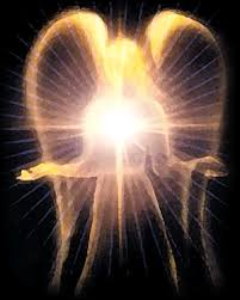 Original State and First Sin
Ezek 28:12-17
Attributes
Creature (15)
Angel (14, 16)
Powerful (14)
Without sin (15)
Beautiful (12-13)
Intelligent (12)
Nature of 1st sin (17)
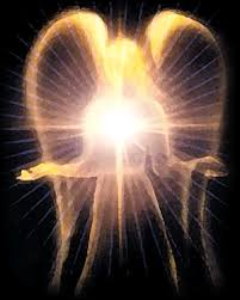 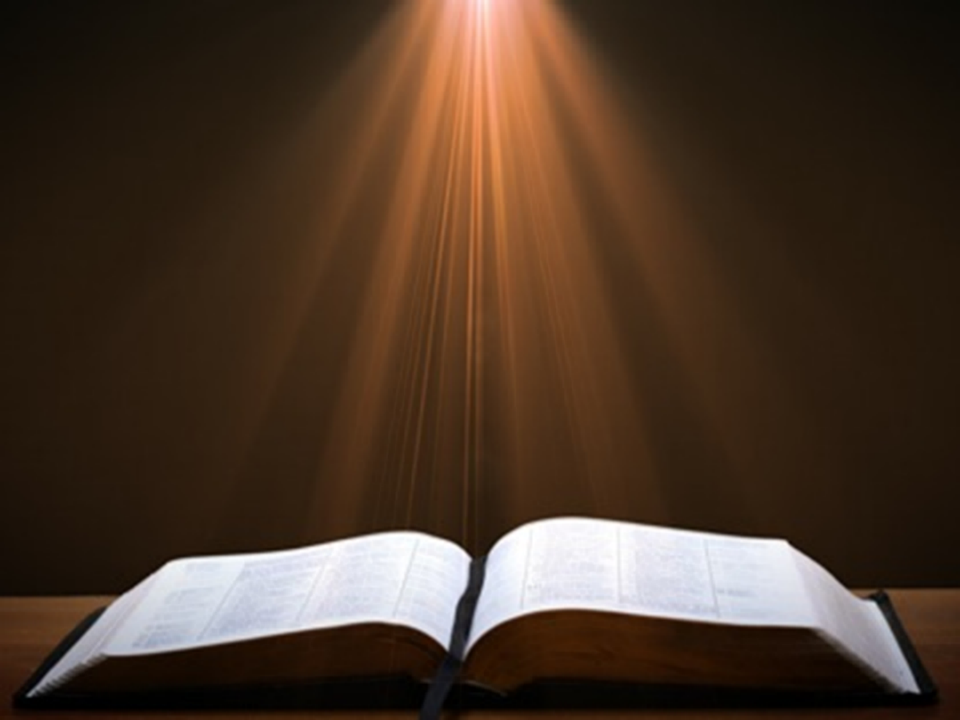 Ezekiel 28:13, 15
“13 You were in Eden, the garden of God; Every precious stone was your covering: The ruby, the topaz and the diamond; The beryl, the onyx and the jasper; The lapis lazuli, the turquoise and the emerald; And the gold, the workmanship of your settings and sockets, Was in you. On the day that you were created They were prepared… 15 You were blameless in your ways From the day you were created Until unrighteousness was found in you.”
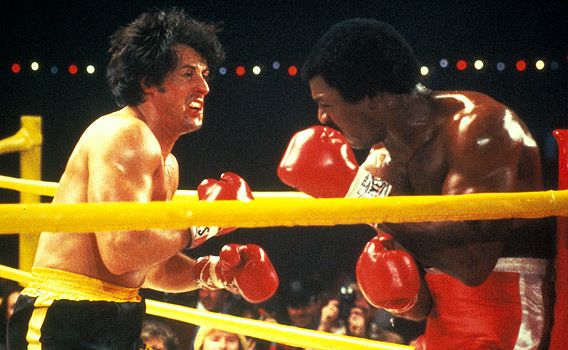 Original State and First Sin
Ezek 28:12-17
Attributes
Creature (15)
Angel (14, 16)
Powerful (14)
Without sin (15)
Beautiful (12-13)
Intelligent (12)
Nature of 1st sin (17)
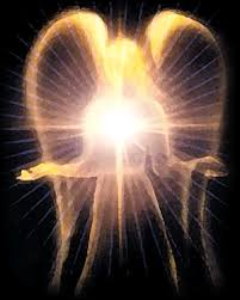 Ark of the Covenant
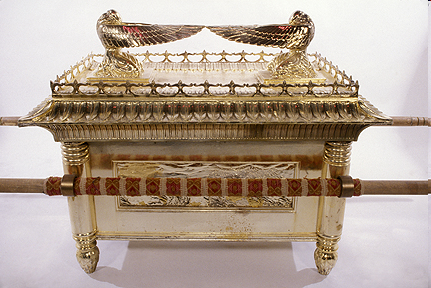 Original State and First Sin
Ezek 28:12-17
Attributes
Creature (15)
Angel (14, 16)
Powerful (14)
Without sin (15)
Beautiful (12-13)
Intelligent (12)
Nature of 1st sin (17)
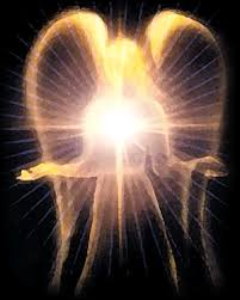 Hall of the Humbled (Prov. 16:18; 1 Peter 5:5)
Satan (Isa. 14:12-15; Ezek. 28:12-17; 1 Tim. 3:6)
Nebuchadnezzar (Dan. 4:30-31)
Uzziah (2 Chron. 26:16)
Herod (Acts 12:20-23)
Paul (2 Cor. 12:1-10)
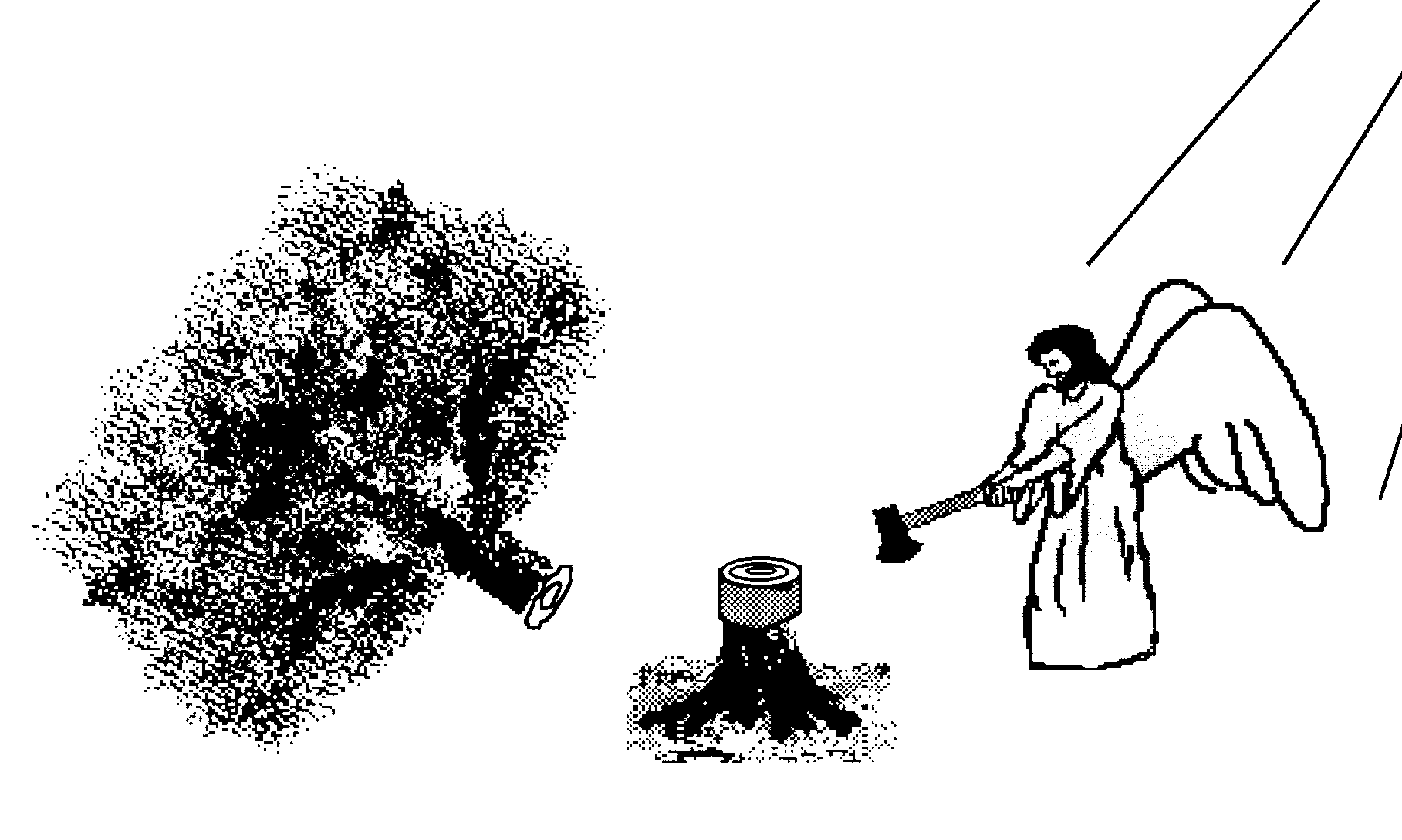 Original State and First Sin (cont’d)
Ezek 28:12-17
Consequences
Fell (16-17)
Retains some access to heaven (Job 1:6; 2:1)
Some angels fell with him (14)
Fallen angels confirmed in wickedness (Matt 25:41)
Darkened thought process (17)
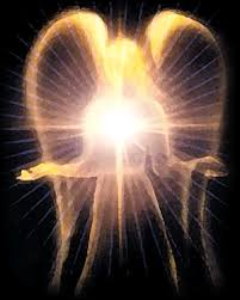 Original State and First Sin (cont’d)
Ezek 28:12-17
Consequences
Fell (16-17)
Retains some access to heaven (Job 1:6; 2:1)
Some angels fell with him (14)
Fallen angels confirmed in wickedness (Matt 25:41)
Darkened thought process (17)
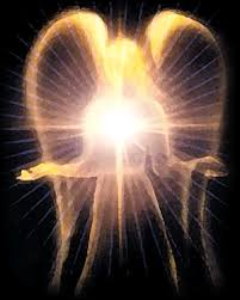 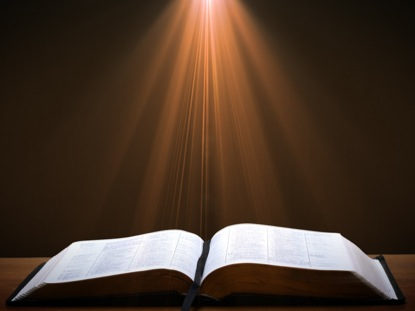 Ezekiel 28:12
“Son of man, take up a lamentation over the king of Tyre and say to him, ‘Thus says the Lord God, “You had the seal of perfection, Full of wisdom and perfect in beauty.””
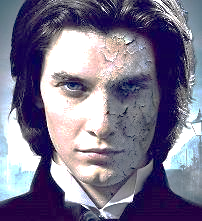 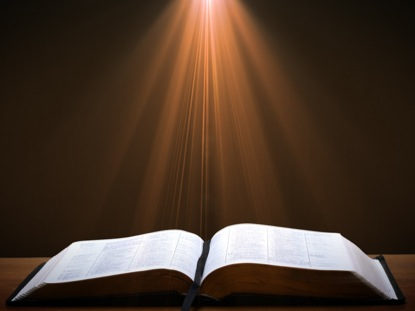 Ezekiel 28:17
“Your heart was lifted up because of your beauty; You corrupted your wisdom by reason of your splendor.”
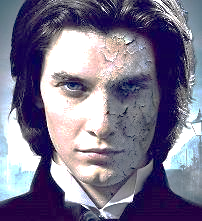 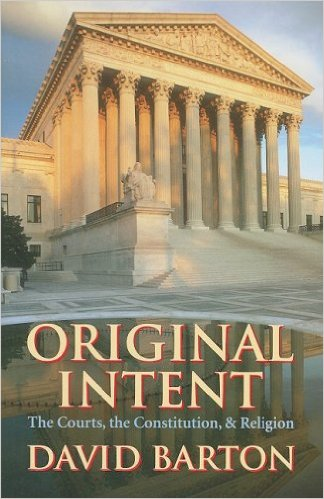 David Barton, Original Intent, p. 245
Satan’s Original State and First Sin
Ezekiel 28:12-17




Isaiah 14:12-15
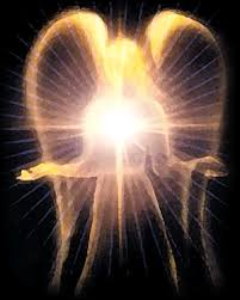 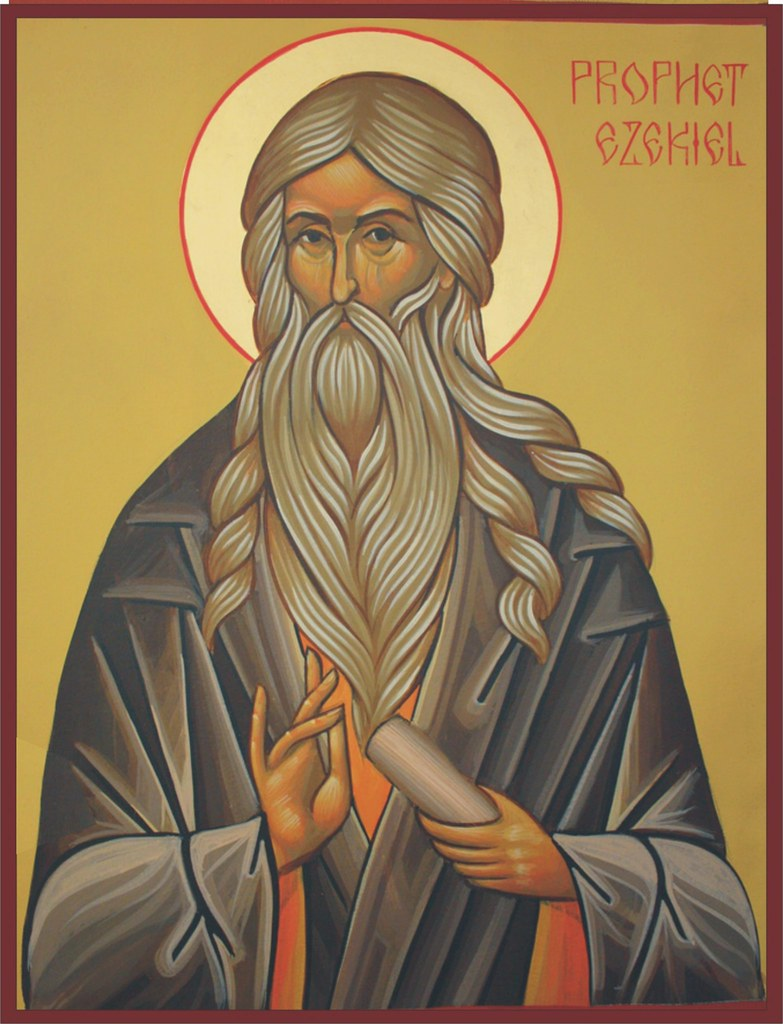 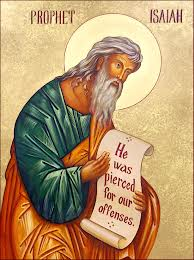 Original State and First Sin (cont’d)
Isaiah 14:12-15
5 “I will” statements
Ascend to heaven (13)
Raise my throne above the stars of God (13)
Sit enthroned on the Mt. of the Assembly (13)
Ascend above the tops of the clouds (14)
Make myself like the Most High (14)
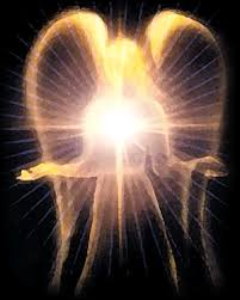 Original State and First Sin (cont’d)
Isaiah 14:12-15
3 Consequences
Fell (15)
Name changed from Lucifer (12) to Satan (Matt 16:23)
Banished from heaven (12)
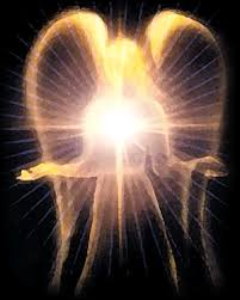 CONCLUSION
Preview
Existence
Personhood
Names and titles
Original state and first sin
Works
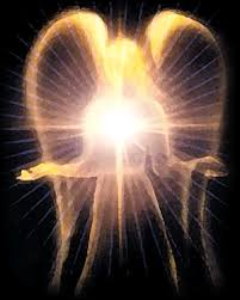